Spelling Strategies

 Year 5 and 6 Word List
Year 5 & 6 
Statutory Spellings 

In this presentation you will find a spelling rhyme for the first twenty words that are listed in the year 5 & 6 
statutory spelling list set by the government. All pupils, by the time they have reached the end of Year 6, are 
expected to be able to spell these words. 

These rhymes are tried and tested – I have used them with my Year 6 
classes and some of the rhymes have even been suggested 
by former pupils!
Accommodate
Cool Campers are My Mates.
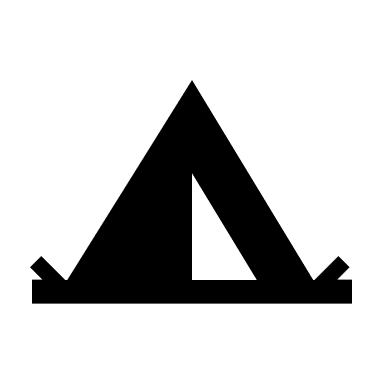 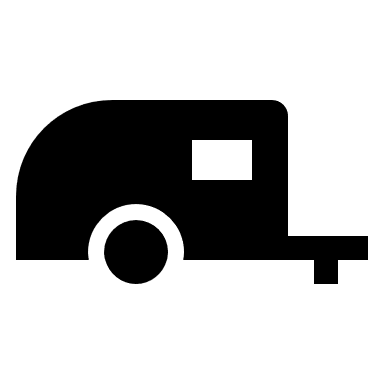 Remember, split the word into syllables BUT don’t forget double ‘c’ and double ‘m.’
Accompany
Two CLEVER CATS accompany 
each other.
C
C
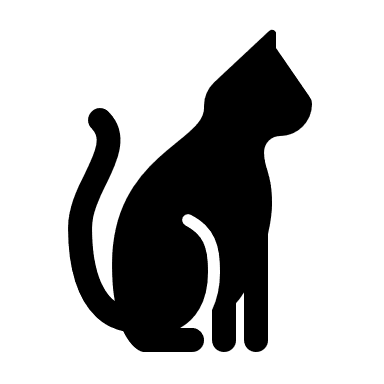 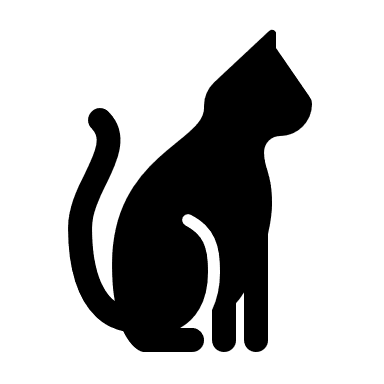 Sound the word out BUT don’t forget the double cc!
Achieve
I achieved top marks.
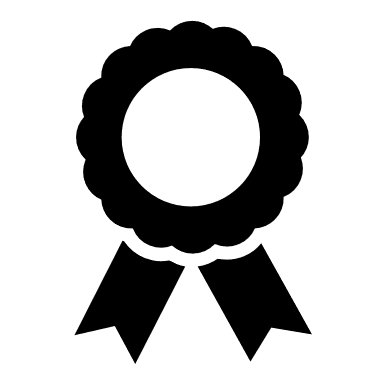 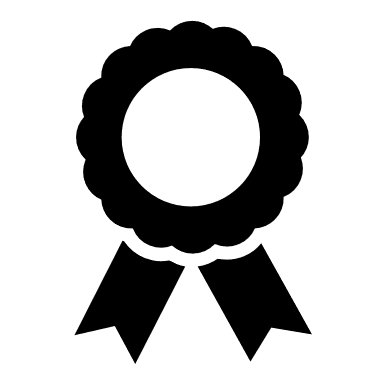 Sound the word out BUT don’t forget that ‘i’ comes first in the word.
Aggressive
Two goats, two sheep!
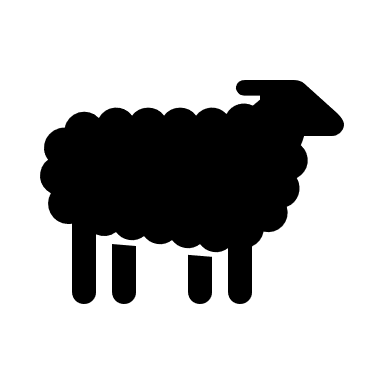 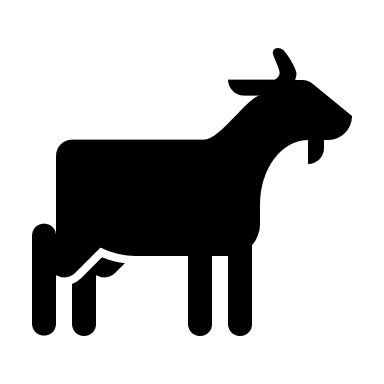 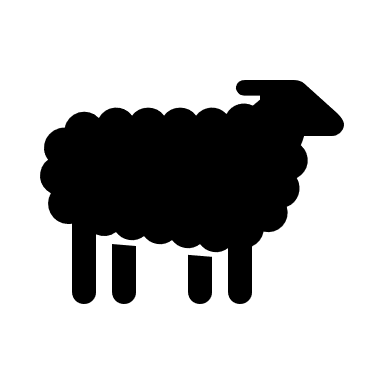 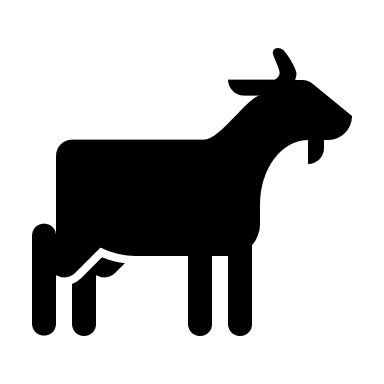 Sound the word out BUT don’t forget the double ‘gg’ and double ‘ss.’
Amateur
Ate is found in amateur.
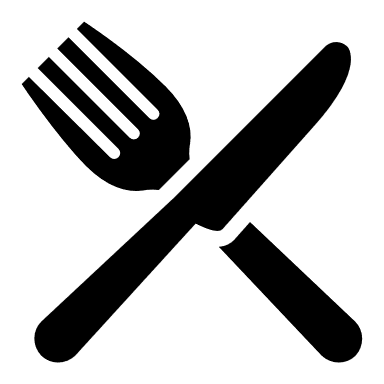 Split the word into syllables but don’t forget the ‘e.’
Ancient
Ancient artefacts are found in Egypt.
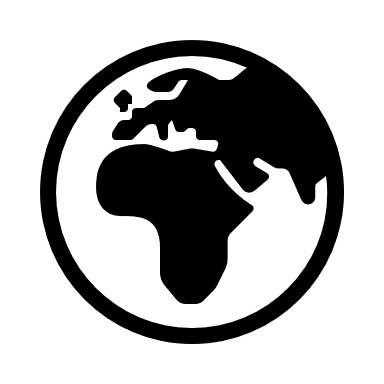 Remember, the ‘i’ comes before the ‘e’ in ancient.
Apparent
The App for apparent is great.
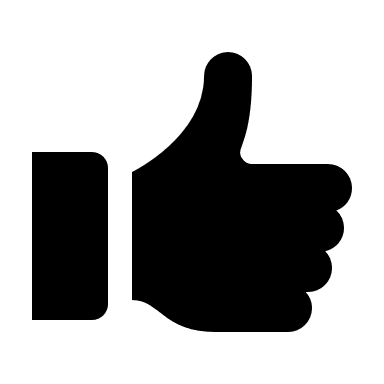 Remember, there is a double ‘pp’ in apparent.
Appreciate
Say: app – rec – i -ate.
Remember – I ate at the end of appreciate.
Attached
Two tt’s attached together.
tt
Remember, double ‘tt’ when you sound the word out.
Available
Vail is a ski resort.
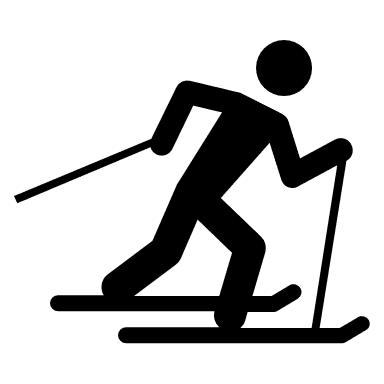 Remember, split the word into syllables but don’t forget that Vail is a ski resort 
in Colorado.
Average
Say: av – er – age
Remember, split the word into syllables.
Awkward
‘William’ felt awkward.
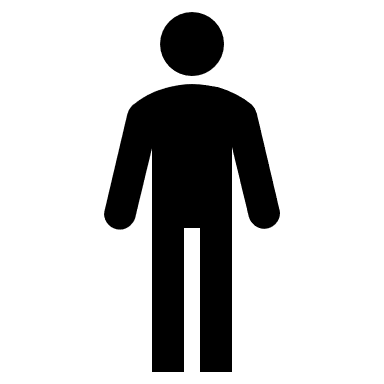 Remember, split the word into syllables.
Bargain
You gain in a bargain.
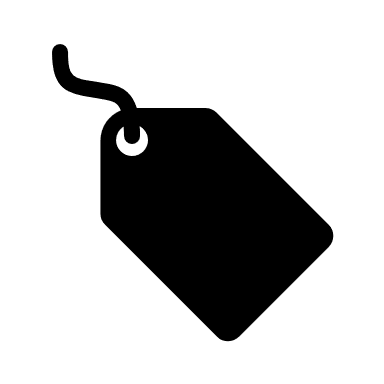 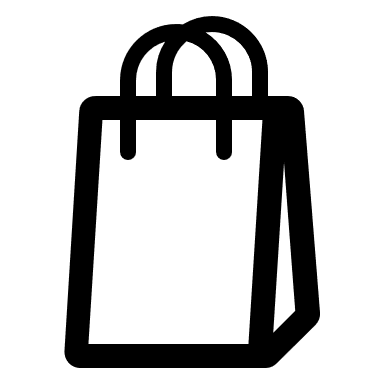 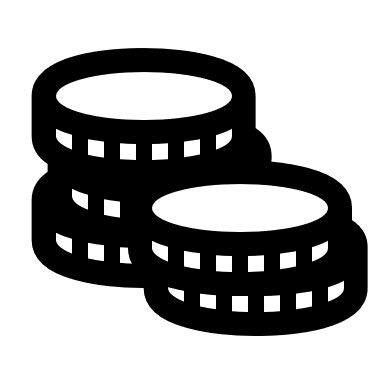 Remember, split the word into syllables.
Bruise
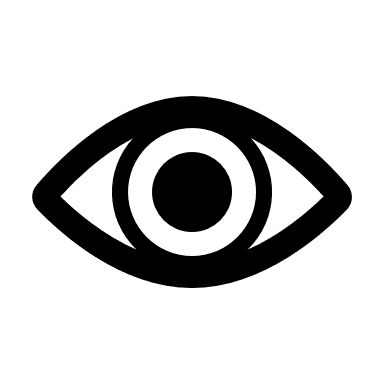 I see a bruise.
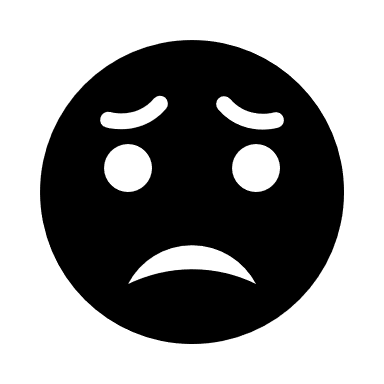 Remember, sound the word out and don’t forget the ‘i.’
Category
Split the word into: cate - gory.
Remember, sometimes you need to split words strangely.
Cemetery
All the e’s in cemetery.
Remember, sound the word out and don’t forget the only vowel is an ‘e.’
Committee
Double letters make a committee.
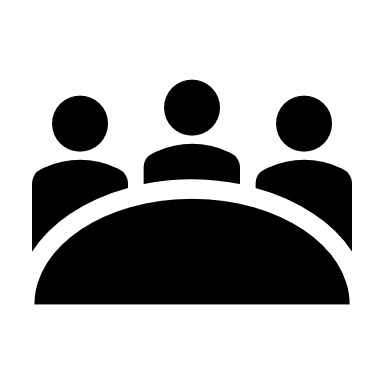 Remember, split the word into syllables but remember all the double letters!
Communicate
My, My UNI.
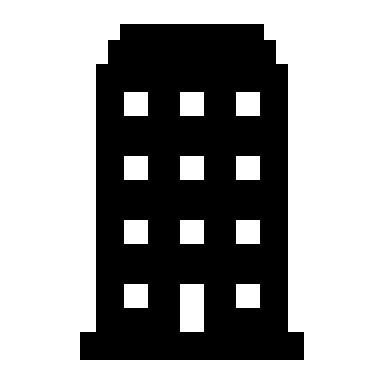 Remember, split the word into syllables but remember to use ‘my my UNI’ to 
spell the middle section.
Community
Say: com – mun – ity
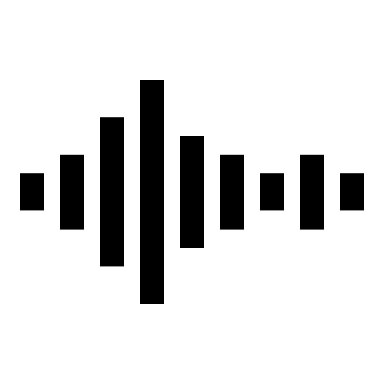 Remember, have fun with words and say them STRANGELY…
Competition
Say: com – pet – it – ion
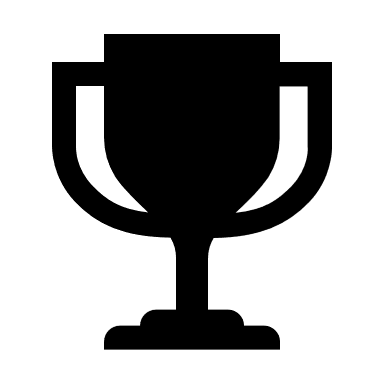 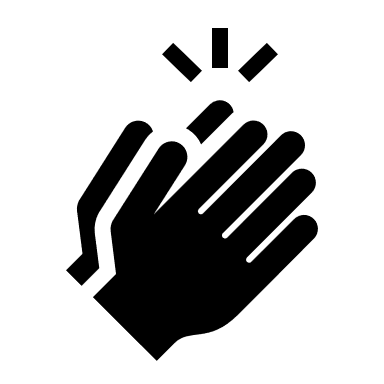 Split this word into syllables.